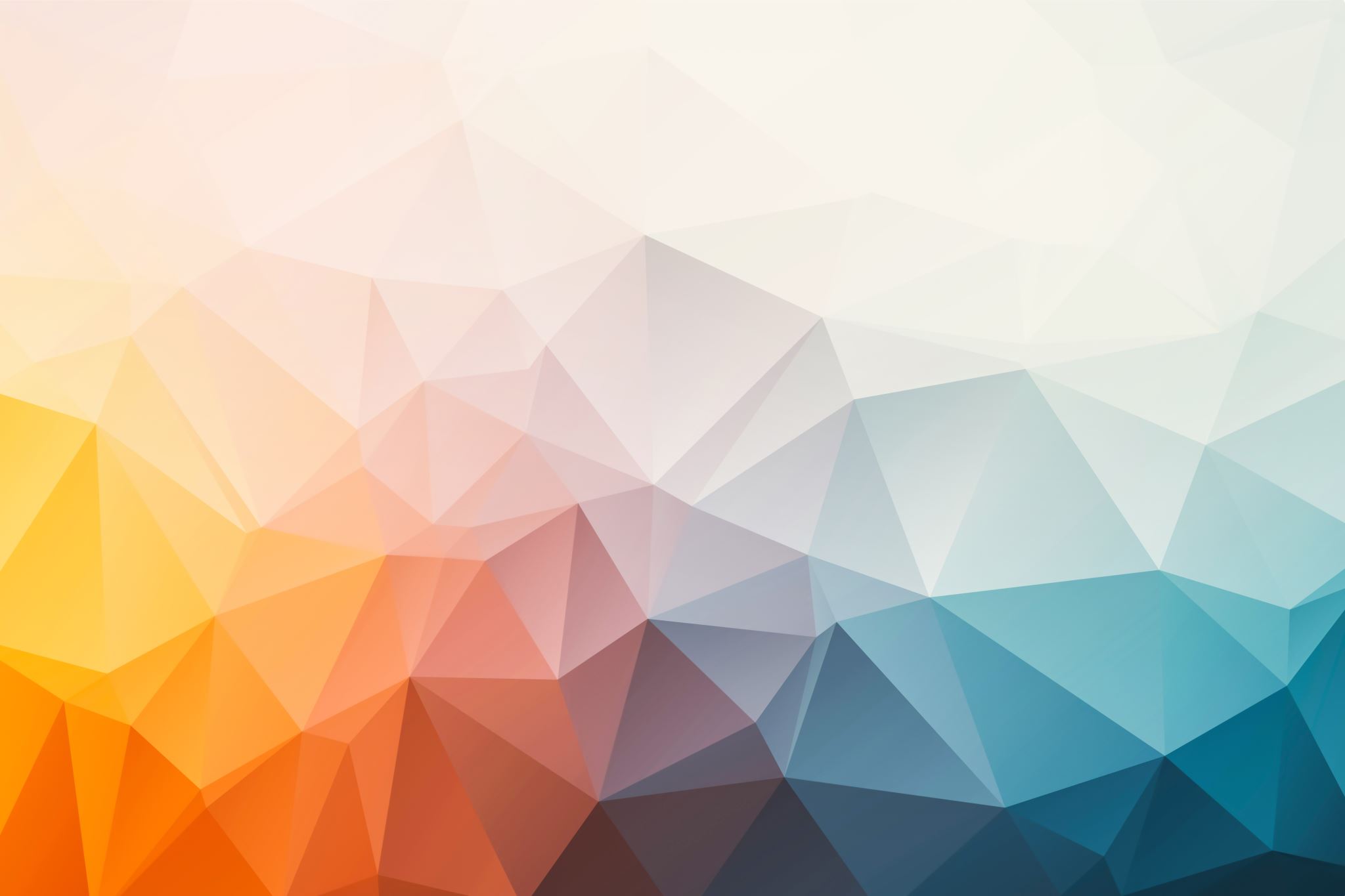 Styro Recycle tour
Recycling Development Center June 14, 2023
Stryo Recycle Free Drop off at 23418 68th Ave., S. Kent, WA 98032
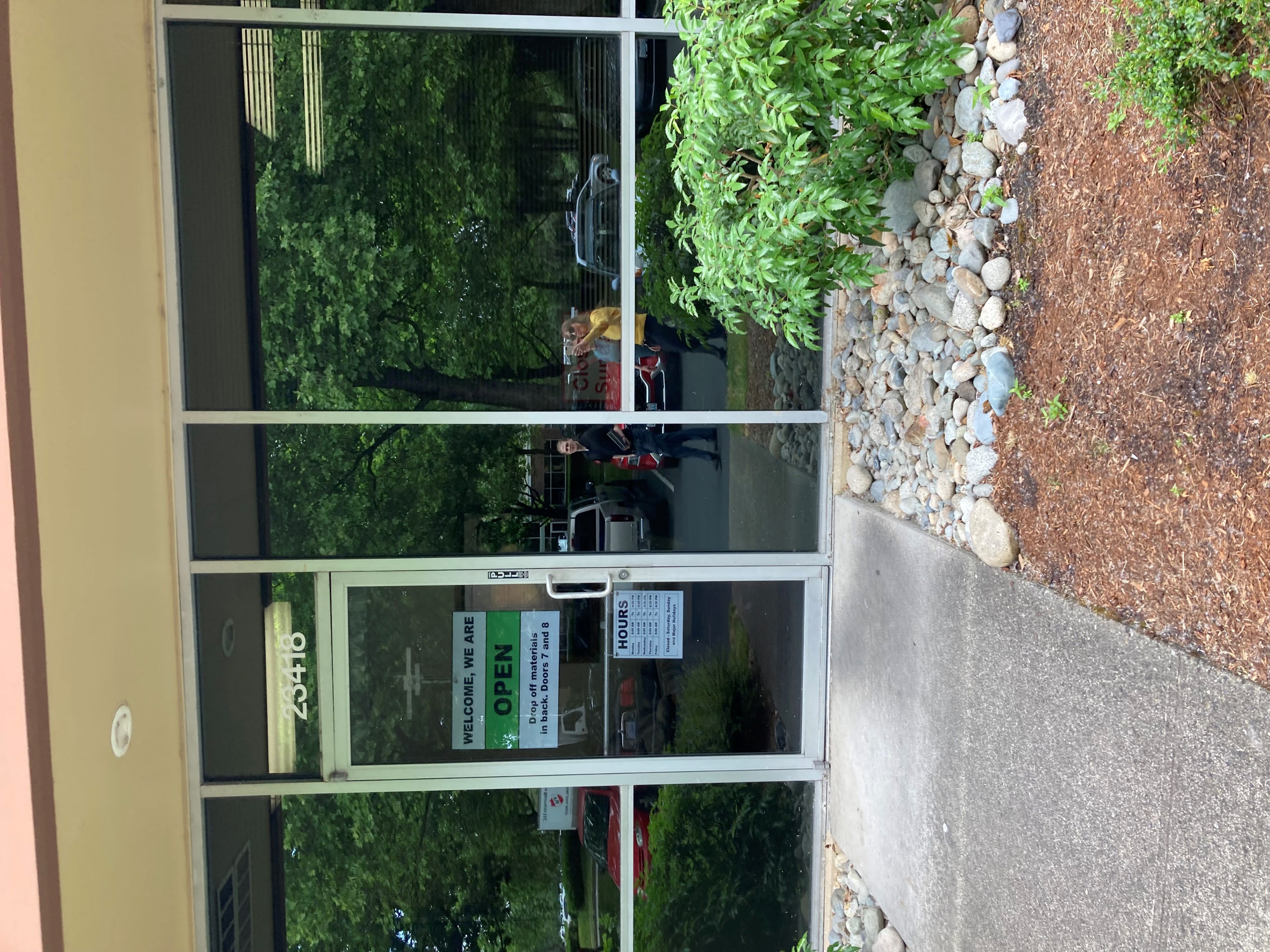 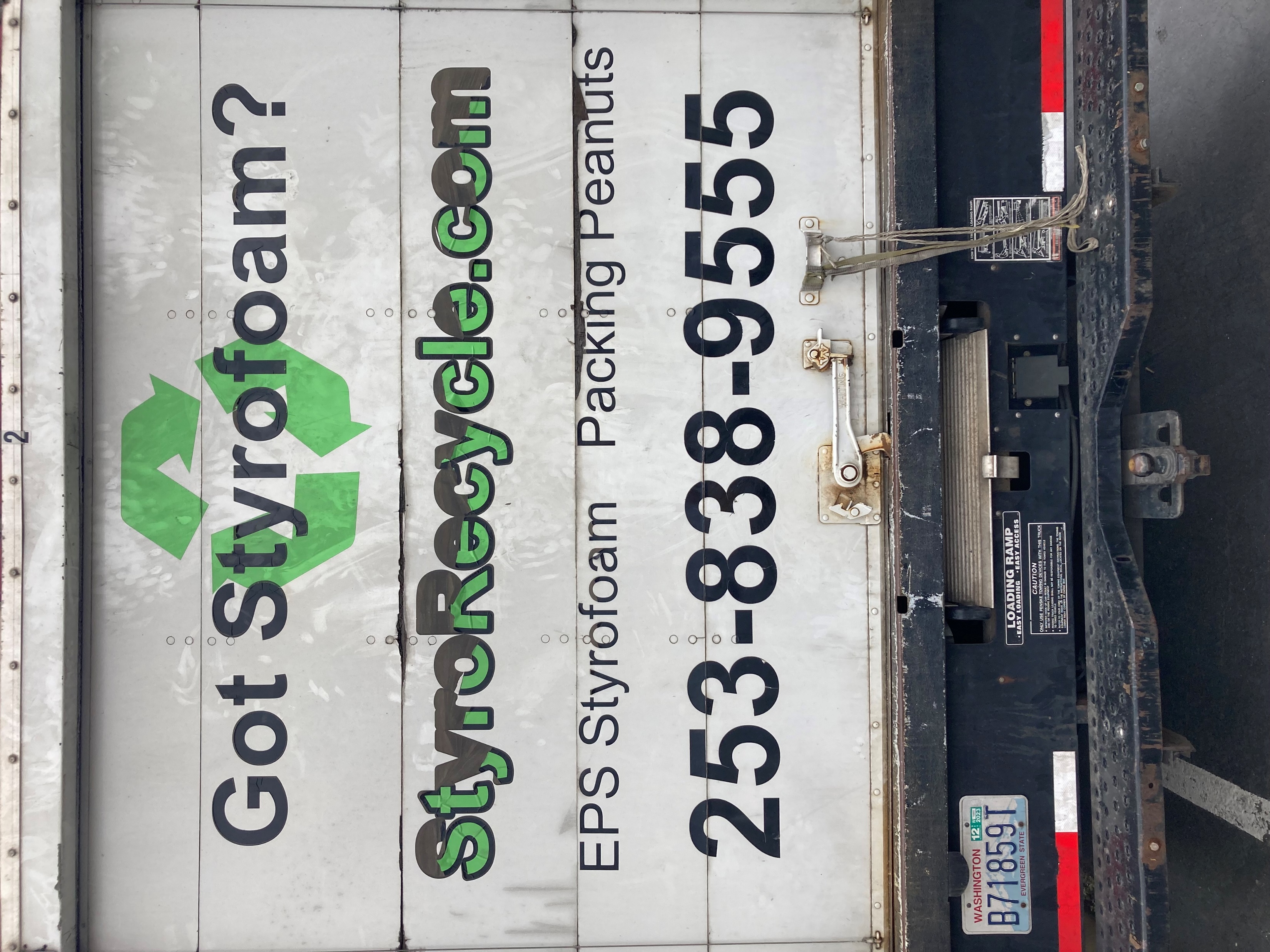 Public access to drop off the  different materials they accept.
Public access to drop off the materials they accept.
Angel loading polystyrene into the densifier machine.
The condensed polystyrene coming out of the machine.
Condensed polystyrene bales, grade A is white, lower grades are gray, and black.
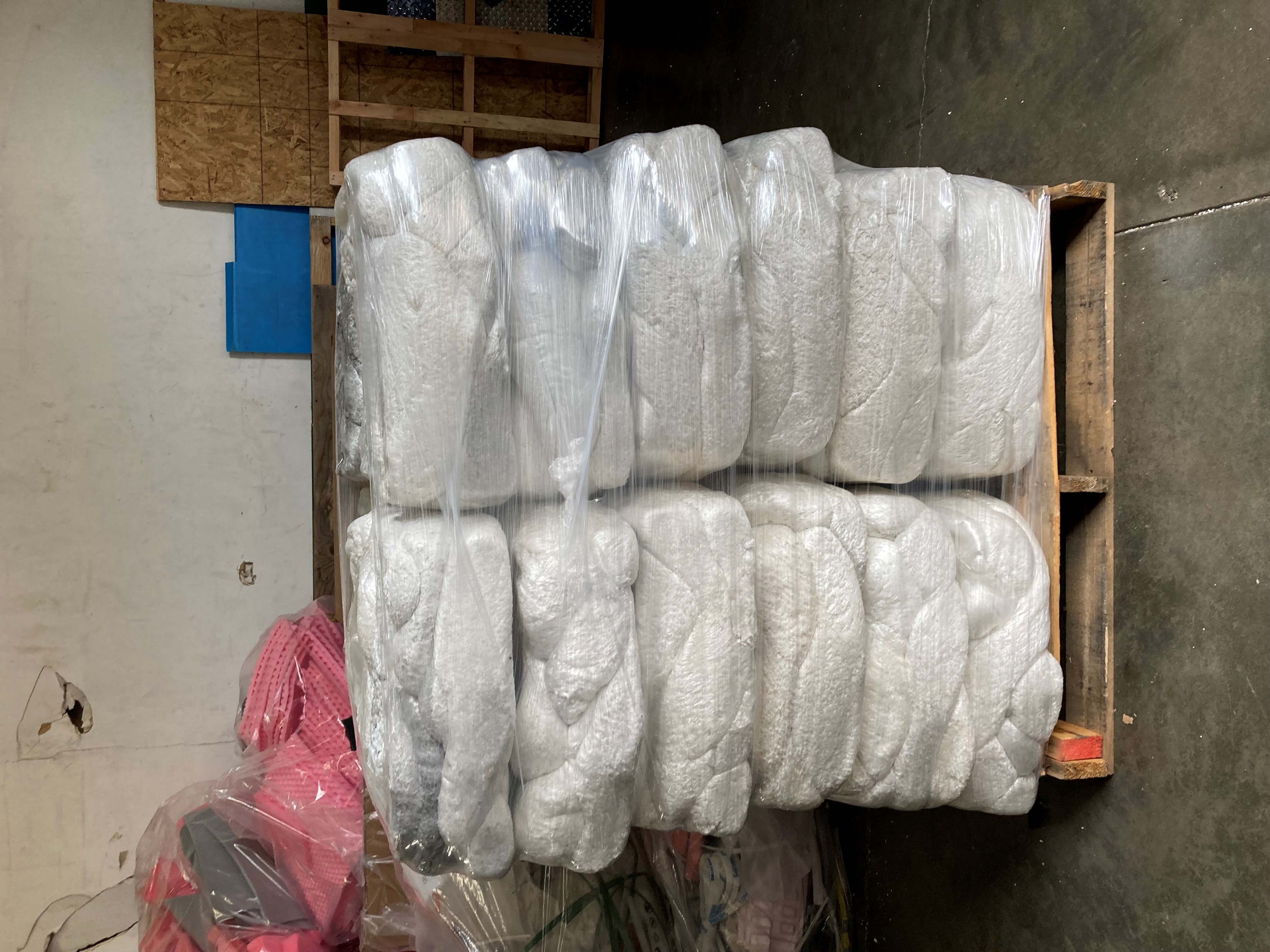 Marilyn’s Hub Brainchild
Thank you Marilyn and styro recycling
Recycling Center in Kent - Styro Recycle

Free Drop Off Center Located at23418 68th Ave., S. (West Valley Hwy.)Kent, WA 98032
Caleb, Natalie, Marilyn, Kara, Mya, Polly.